供热报装申请书
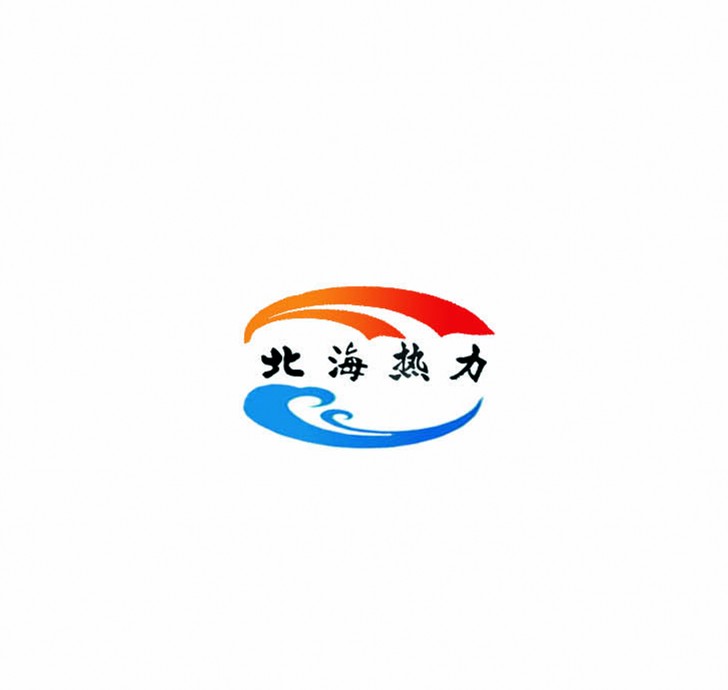 供热报装业务流程
用
户
申
请
1.热用户填写《采暖用热申请表》，提交供热工程相关资料（所需表后附）。纸质版材料需加盖公章
办理时限：
即办
2.现场勘查、绘制、审定接入方案，双方确认入网方案并划分产权。

3.现场复核、确认入网楼栋建筑面积及属性，签订《潍坊市城市供用热开户合同》。

4.热力公司产权内供热工程，由热力公司开展项目审批及设计。用户产权内供热工程，由用户自行选择设计及施工单位，热力公司负责图纸审核。
办理时限：
4个工作日
办理时限：5个工作日
方案制定
办理时限：
10个工作日
5.用户产权内供热工程，由热力公司综合验收。

6.验收合格后，热力公司根据用户需求和小区供热率，及时开通供热服务。
办理时限：
2个工作日
验
收
供
热
办理时限：2个工作日
供热报装申请业务相关说明
一、适用范围
       此业务用于从未在我公司办理过供热相关业务的单位。
二、开户单位需提供以下材料：
      1.营业执照复印件；
      2.发票开具信息。
注：以上非电子版资料，需加盖公章。
三、取暖费收取标准
       按照潍滨经发【2021】103号文件执行。
三、其他服务措施：
1、服务回访：在回访过程中发现客户不满意的情况，我公司会在24小时内派遣工作人员上门服务。
2、投诉受理：
受理服务电话 ：0536-7573917
根据《投诉记录派遣表》组织工作人员24小时内根据实际情况，做出处理反馈。因客观原因在期限不能解决的，向投诉人说明情况，并确定解决时间。
采暖用热申请表
申请单位需提供以下资料：（1）用热申请表；（2）工程规划许可证及规划部门批准的总平面图及电子版；（3）建设图纸及电子版；（4）小区二次管网竣工图；（5）小区平面图（需标注换热站位置及电子版）；（6）户区供热图；（7）营业执照复印件；（8）发票开具信息（加盖财务专用章）；（9）以上材料需加盖单位公章。
授权委托书
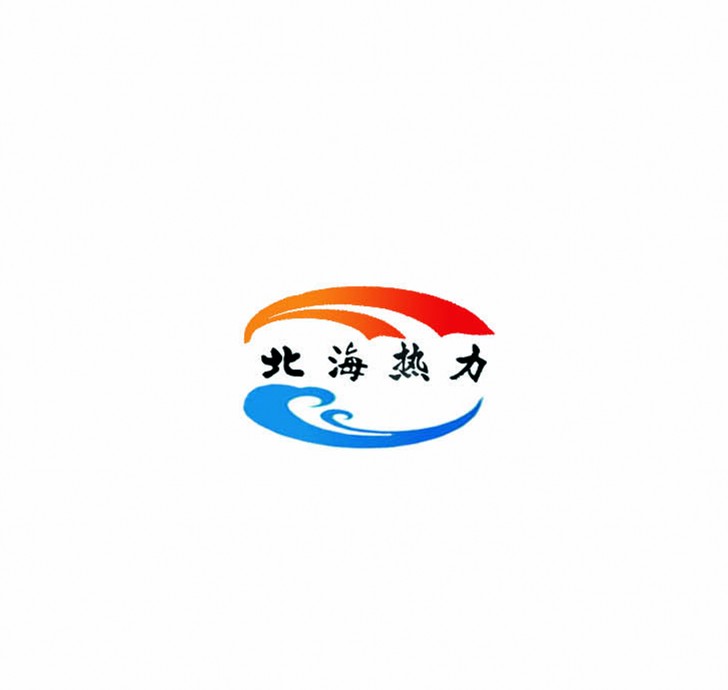 潍坊市北海热力有限公司：
       我公司现委托本公司员工         ，身份证号：                                         前往贵公司办理供用热相关业务，对受托人在办理上述事项过程中所签署的有关文件，我公司均予以认可，并承担相应的法律责任，望协助办理。

法人身份证号码：                           

法 人 签 章：                               



                                                    公司名称：
                                                      日   期：
                                                      盖   章：